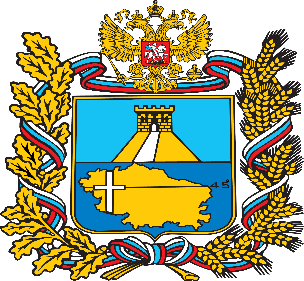 Министерство труда и социальной защиты населения Ставропольского края
Государственное бюджетное учреждение социального обслуживания 
«Нефтекумский комплексный центр социального обслуживания населения»
ФЕСТИВАЛЬ ЙОГА ДЛЯ ВСЕХ
г. Нефтекумск Ставропольский край
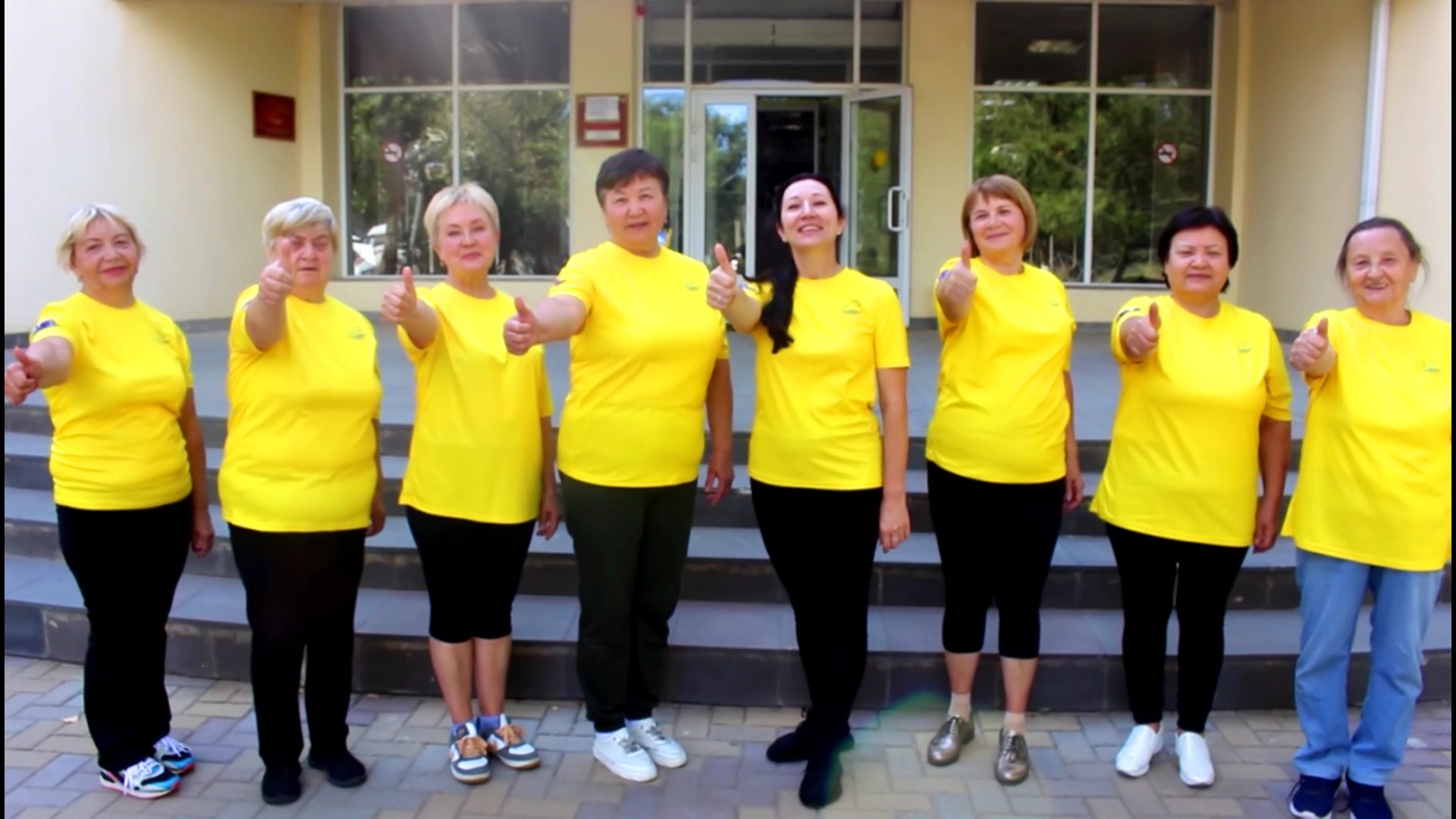 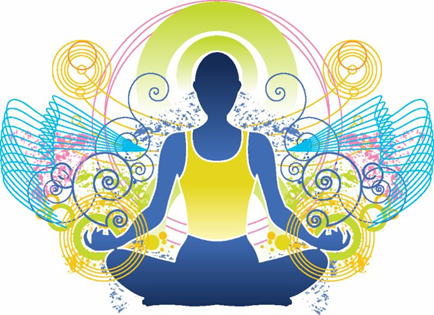 Социальная значимость проекта:
Социальный проект «Фестиваль йога для всех», действующий на территории Нефтекумского муниципального округа Ставропольского края, направлен на создание дополнительной площадки консультативного, методического и образовательного взаимодействия по предоставлению услуг спортивной направленности людям пожилого возраста.
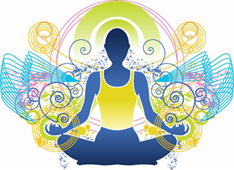 Цель проекта
Изменить условия и образ жизни пожилых людей для оптимального функционирования их личности, посредством проведения мероприятий проекта на площадках консультативного, методического и образовательного взаимодействия, с охватом не менее 300 человек в год, действующей в Нефтекумском муниципальном округе Ставропольского края.
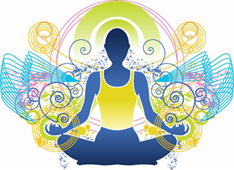 Задачи проекта
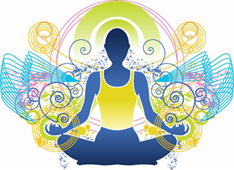 Задачи проекта
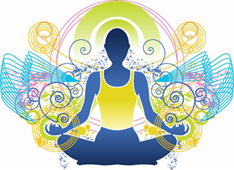 Задачи проекта
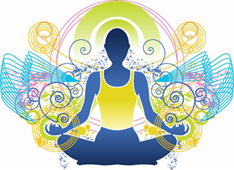 Задачи проекта
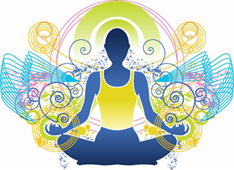 Задачи проекта
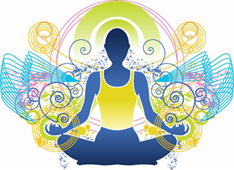 Задачи проекта
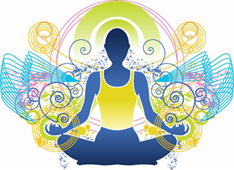 Задачи проекта
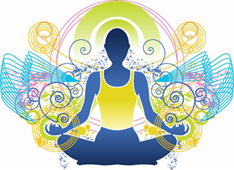 Задачи проекта
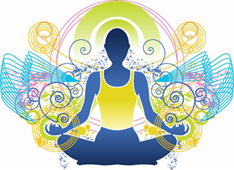 Задачи проекта
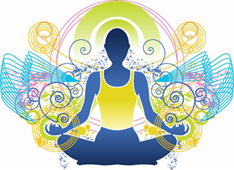 Задачи проекта
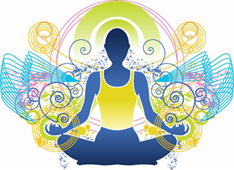 Количественные         Качественные
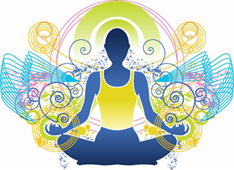 Команда проекта
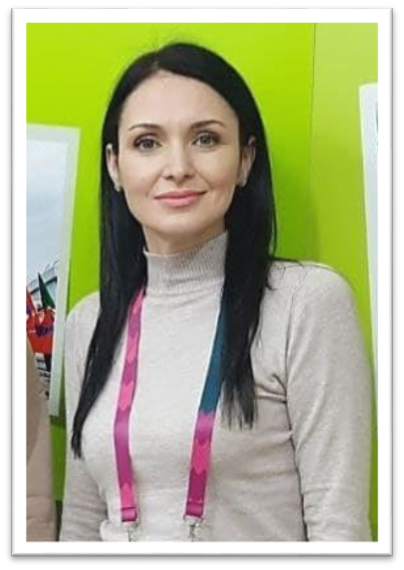 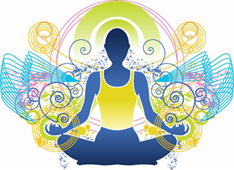 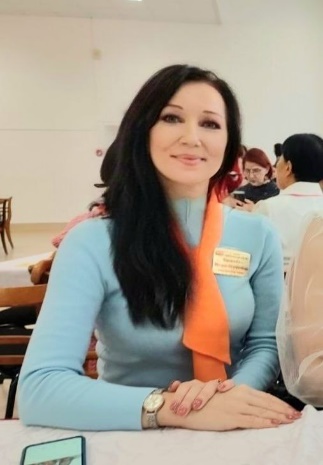 Команда проекта
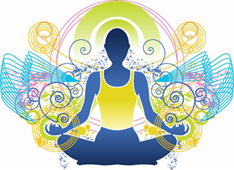 География проекта
Город Нефтекумск и село Ачикулак
Нефтекумского муниципального округа Ставропольского края
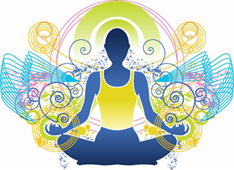 Информационное сопровождение проекта
Информация о мероприятиях, проведенных в рамках проекта будет регулярно представляться в СМИ  и на сайте министерства Труда и Социальной Защиты Населения Ставропольского края (http://www.minsoc26.ru/)
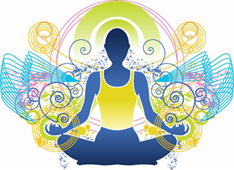 Дальнейшее развитие проекта
Проект рассчитан на развертывание долгосрочной деятельности с расширением поля взаимодействия с государственными и некоммерческими секторами. Полученный в результате реализации проекта опыт и разработанные методики станут базой для дальнейшей деятельности по этому направлению, позволят тиражировать опыт в других регионах России.
Так во 2 полугодии 2023 года планируется предоставление материалов проекта и методическая поддержка внедрения программ оздоровительного просвещения партнёрами проекта СК.
Источники ресурсного обеспечения проекта в дальнейшем
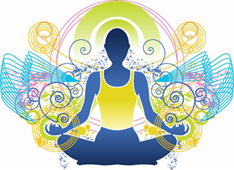 Учреждение имеет достаточный технический и кадровый ресурс для методического сопровождения деятельности специалистов по работе с пожилыми спортивной направленности в Ставропольском крае по окончанию завершения грантового финансирования.
Проведение семинаров для специалистов Ставропольского края и разработка методических материалов позволит на уровне социальных центров края внедрить в процесс дополнительную программу по оздоровительной йоге для пожилых.